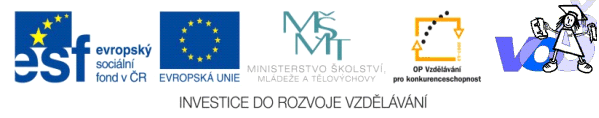 Memos
© Mgr. Markéta Čeřovská
Memos
they are written internal communications which inform the staff of the company
they are usually formal and impersonal in style
they are often sent by internal email
memos are not suitable for confidential, private and sensitive correspondence
the layout resembles a formal letter both in tone and style
Layout
To – the name of the recipient or department
From – the name of the sender
Topic – the subject of the memo
Date
the main body of the memo
(signature of the writer – optional)
Example
To         Department managers
From    Henry Baker
Topic   Office material measure
Date     2 December 20__



I have been asked to address every department with the monthly order of office material. The figures in the last orders show that the amount of ordered goods has risen and more money has been spent. Yet, when I inspected the offices, I found out that alarming amount of office material is wasted or used inappropriately which causes higher consumption. Please, speak to the staff of your department and inform them of my findings. Due to this situation, measures have been taken. The budget for every department has been lowered by 25% for every month starting now. Please see to effective use of office material and let me know by email that you have spoken to your staff.
Sources:
A. ASHLEY. Oxford Handbook of Commercial Correspondence. Oxford University Press 2007
A. ASHLEY. Correspondence Workbook. Oxford University Press 2003